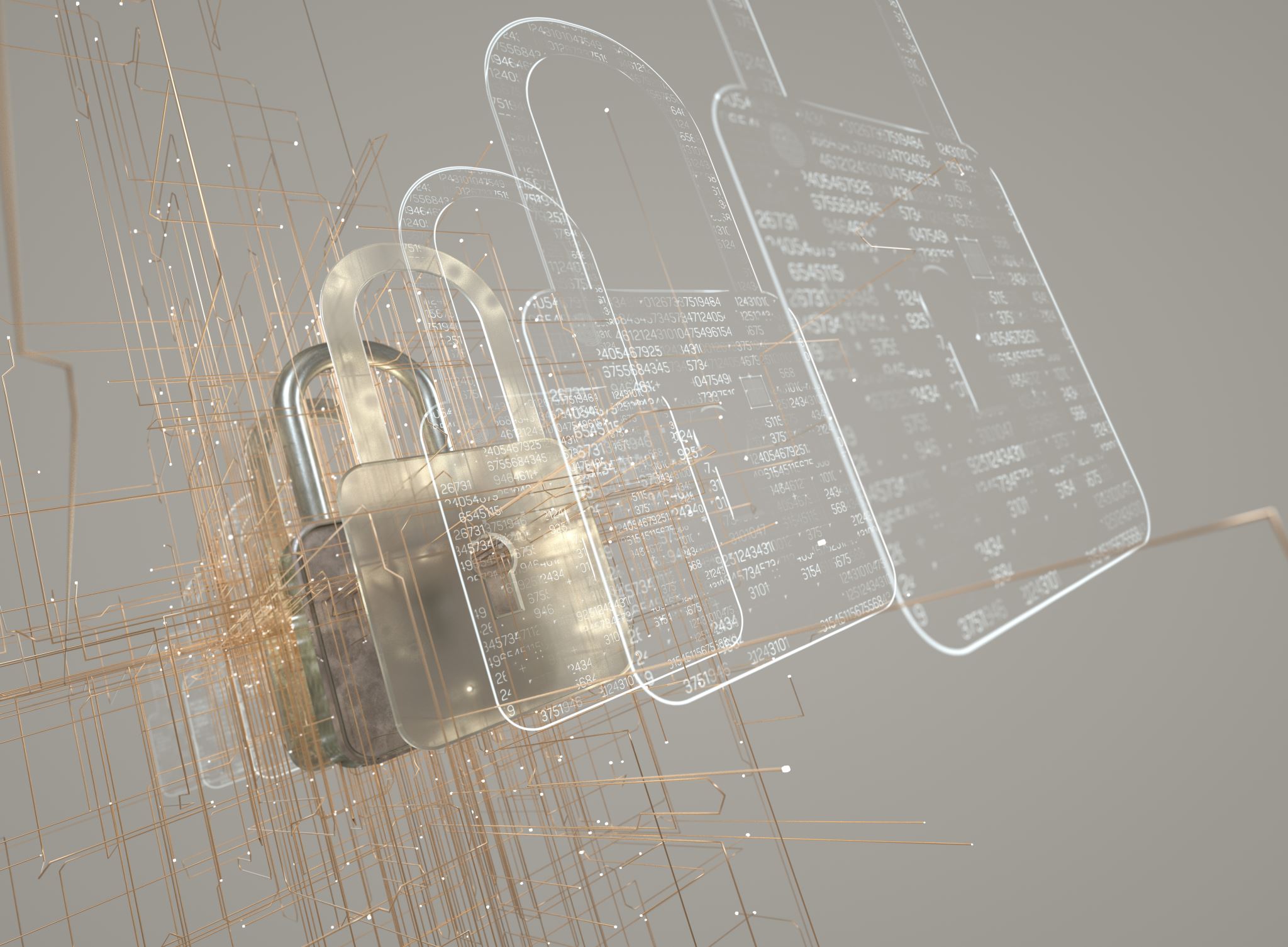 Bezpieczeństwo w Internecie
Zagrożenia w sieci.
Włamanie się do komputera (za pomocą tzw. trojanów, czyli koni trojańskich) przez hakerów i wykorzystanie go do wysyłania spamu lub do przestępstwa.
Wykradanie haseł do różnych serwisów, w szczególności – aplikacji bankowych.
Oszustwa przy zakupach w sieci.
Podsłuchiwanie i podglądanie użytkownika z wykorzystaniem mikrofonu i kamery komputera tak zwana cyberprzemoc 
Dokumenty, zdjęcia czy filmiki, które mogą zawierać ukryte funkcje.
Przejęcie konta na portalu społecznościowym, np. celem wysyłania obraźliwych wiadomości.
Kontakt z osobami, które podszywają się pod kogoś innego i mają złe zamiary.
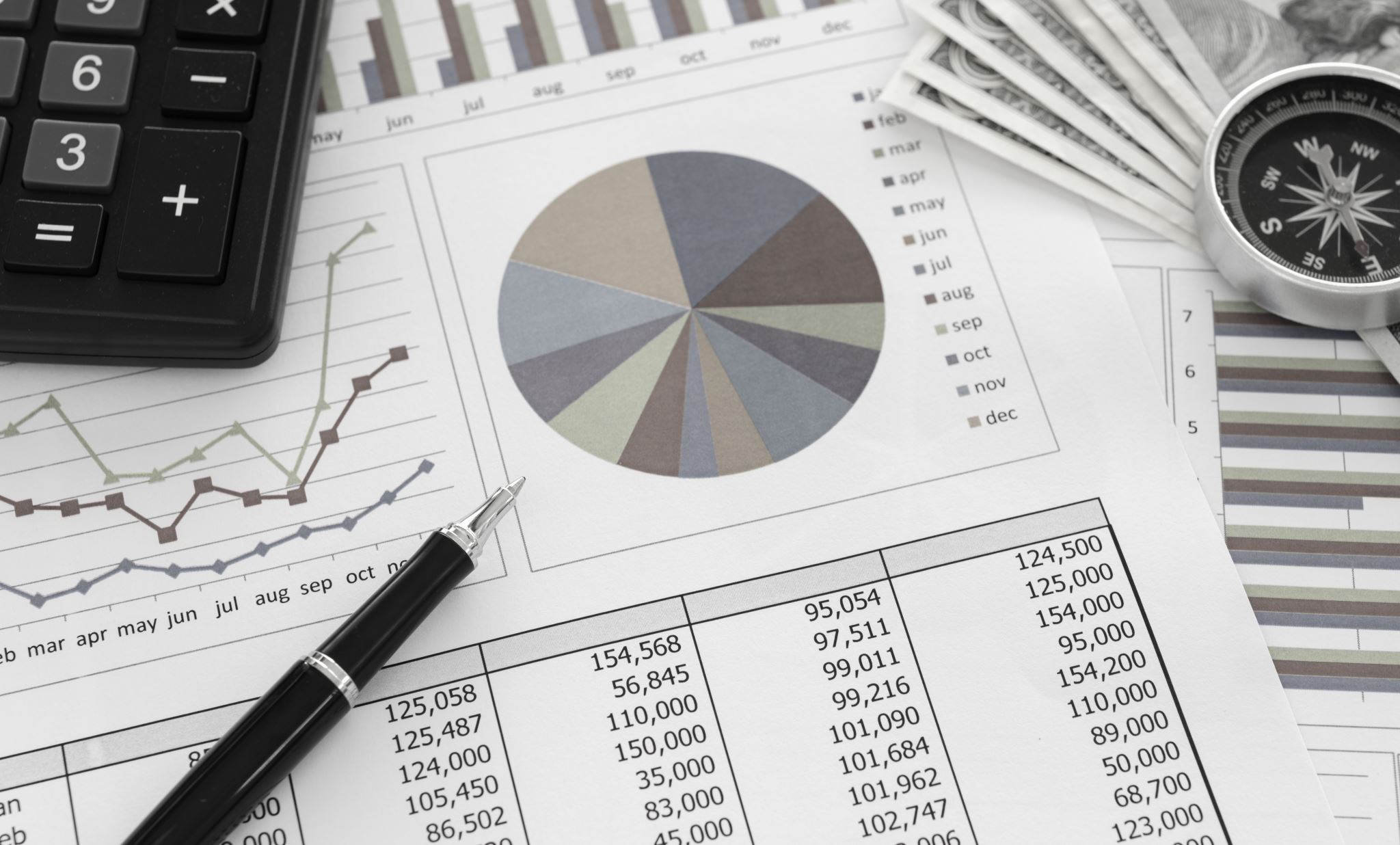 Jak chronić dane osobowe .
Przestępcy mają wiele korzystnych dla nich powodów, dla których wykradają nam nasze dane osobowe. Między innymi mogą się pod nas podszywać, a w końcu – wykraść nam pieniądze z konta. Dlatego niezwykle ważne jest zabezpieczenie swoich danych osobowych. Cyberprzestępcy posługują się różnymi technikami i narzędziami w postaci złośliwego oprogramowania
Zasady bezpieczeństwa w sieci.
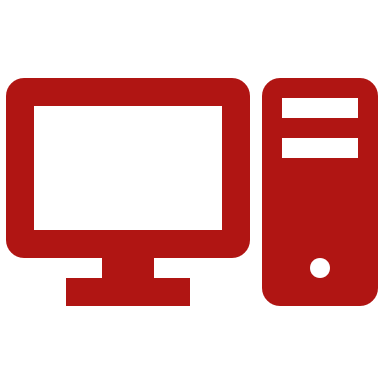 Na jakie zagrożenia użytkownik jest narażony?
Do najpoważniejszych zagrożeń internetowych należy phishing – czyli podszywanie się pod zaufane osoby czy instytucje w celu wyłudzenia poufnych danych osobowych lub pieniędzy. Hakerzy mogą również przejąć dostęp do komputera i przeprowadzać różnego typu szkodliwe operacje. Użytkownikowi grożą m.in. bezpowrotna utrata plików, niestabilna praca systemu czy nawet brak możliwości jego uruchomienia
Jakich haseł używać ?
Pamiętaj by zawsze:

używać różnych loginów i haseł dla różnych serwisów
używać haseł dłuższych niż 10 znaków
stosować przynajmniej kombinacje dużych i małych liter, optymalnie cyfr i znaków specjalnych.
Czego nie robić, aby być bezpiecznym w Internecie?
Nie podawaj swoich danych osobowych, takich jak: imię, nazwisko, numer telefonu czy adres domowy. Zadbaj o swój wizerunek. Jeśli publikujesz w sieci swoje zdjęcia, zadbaj, by widzieli je tylko Twoi znajomi. Nie umieszczaj w sieci zdjęć, które mogą Ci zaszkodzić dziś lub za jakiś czas.
 Nie wysyłaj też niezaufanym instytucjom skanu swojego dowodu osobistego ani innych dokumentów.
Z inicjatywy Komisji Europejskiej od 2004 roku 7 lutego obchodzony jest  
„Dzień Bezpiecznego Internetu”{DBI}
Bibliografia :
https://www.netia.pl/pl/blog/bezpieczenstwo-w-sieci-jakich-zasad-przestrzegac?gclid=Cj0KCQiAveebBhD_ARIsAFaAvrGiMWaRzZn8lGesHrrI5P71tDCQCptQAqasYWWNa_nTrx-mtb_r27EaAqa4EALw_wcB&gclsrc=aw.ds

https://lepiej.tauron.pl/bezpieczenstwo-i-finanse/bezpieczenstwo-w-sieci-zasady-ktore-warto-znac/

https://www.netia.pl/pl/blog/bezpieczenstwo-w-sieci-jakich-zasad-przestrzegac?gclid=Cj0KCQiAveebBhD_ARIsAFaAvrGiMWaRzZn8lGesHrrI5P71tDCQCptQAqasYWWNa_nTrx-mtb_r27EaAqa4EALw_wcB&gclsrc=aw.ds
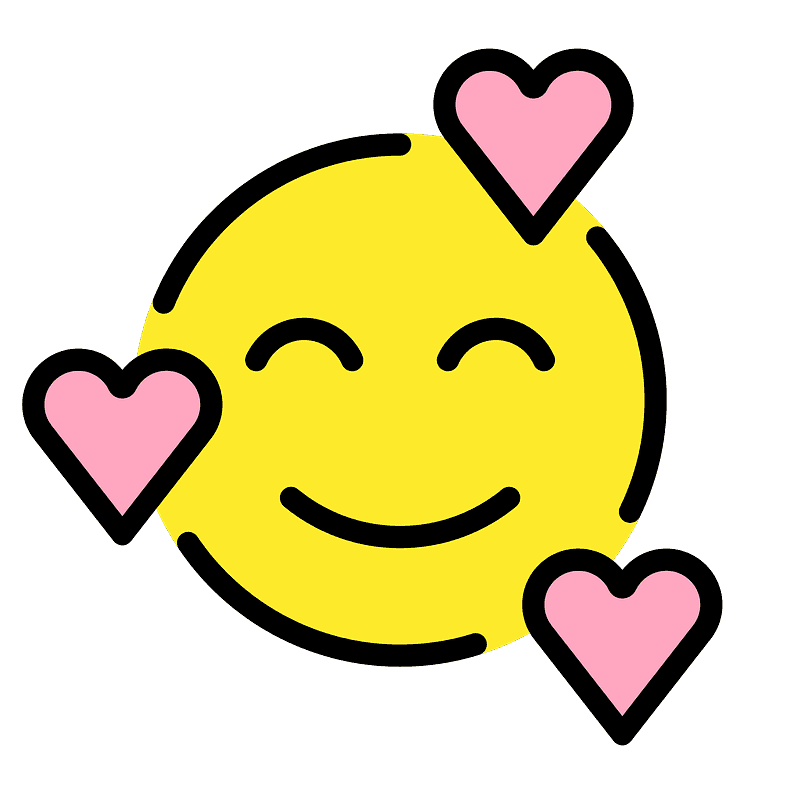 Dziękujemy za uwagę !!
Autorzy: Lena Piotrowska oraz Gabrysia Zasada  kl. V b.